Dads of Great Students
“Watch D.O.G.S.”




Keith C. Schumacher
Watch D.O.G.S. National Coordinator
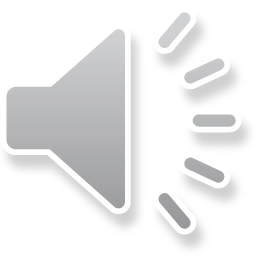 What is Watch D.O.G.S.?:
Watch D.O.G.S. is a school based, father involvement initiative. 
www.dadsofgreatstudents.com	
888-540-DOGS (3647)
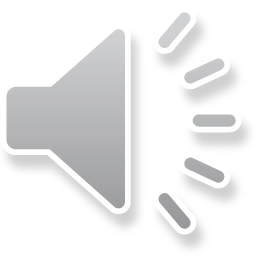 Purpose for the training:
The importance of male involvement in education.
How the Watch D.O.G.S. program came into existence by addressing the absence of men in education.
Encourage you to consider participating in the Watch D.O.G.S. 7 Steps to Success Training Program to learn more about the possibility of bringing this program to your school.
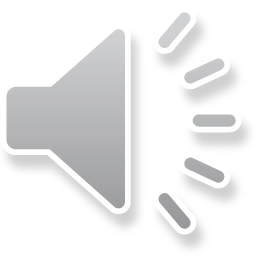 Once you complete the 7 Steps to Success Training, you will be qualified to operate a WatchDOGS program in your school.
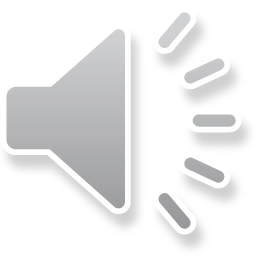 Status of Watch D.O.G.S.:
Currently over 6500 schools have launched Watch D.O.G.S.® programs. 
About 250 in “pre-launch”
47 States, D.C., Puerto Rico, Mexico and China
Last year, 500,000 dads volunteered at least one full school day. = estimated 4 Million volunteer hours. 
Over 20 years, over 4 million men have participated.
Not one other program in the country that does what the WatchDOG program does!
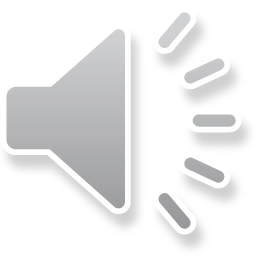 Watch D.O.G.S. started as a grass-roots effort to get fathers involved in schools.
Started at George Elementary School in Springdale, Arkansas.
“Dads of GEORGE Students”
Response to Westside Middle School shooting in Jonesboro, Arkansas. 1998.
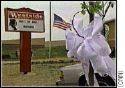 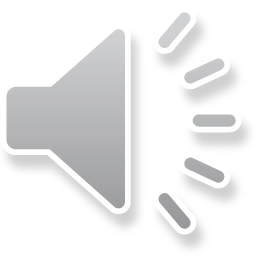 Area principals began calling to ask:
“What’s a WatchDOG and how do I get one.”
From that start, WatchDOGS was born.
Within a year, 25 schools were running the program.
In the 2017-2018 School Year, 500,000 dads will volunteer at least one full school day as a WatchDOG.
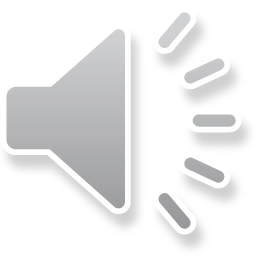 Studies have shown that children who have a positive male role model actively engaged in their lives develop more:
Socially
Academically
Emotionally
Intellectually	
Physically
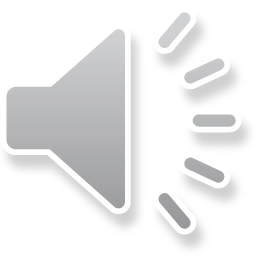 12:54
Study after study demonstrates the necessity of a child having their father actively engaged in their lives.
If it can’t be their biological father, it can be:
Step-father
Grandfather
Big brother
Uncle
Pastor, Priest, Rabbi
Coach
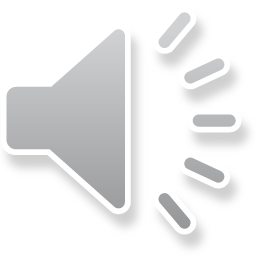 12:54
Fatherlessness has an effect in every major economic category!
Poverty:
Children living in father-absent homes are 5 times more likely to live at – or below the poverty level.
U.S. Census Bureau
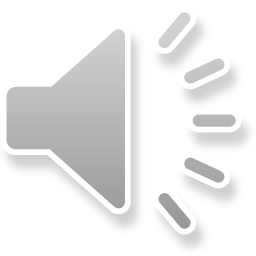 Adolescents (particularly boys) in father-absent homes are a dramatically higher risk of personal and property delinquencies.
Substance Abuse
Drinking and Smoking
Journal of Criminal Justice
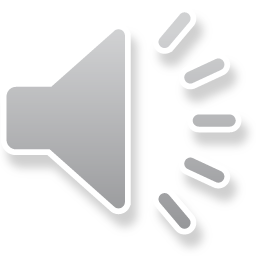 Teen Pregnancy:
Teens without involved fathers are twice as likely to be involved in early sexual activity. (Under 18)
A young woman who does not have an involved male role model in her life is 7 times more likely to become pregnant as an adolescent!
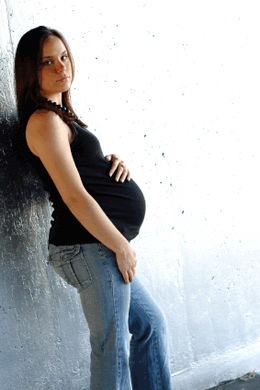 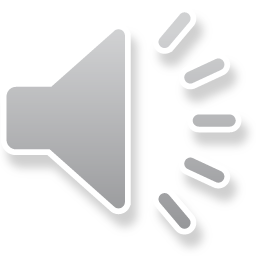 Education:
Students living in father-absent homes are twice as likely to repeat a grade.
Father-involvement in schools is associated with the likelihood of a student getting mostly A’s.
Fatherless children are more that twice as likely to drop out.
Nationwide: 7000 students drop out per day!
Only about 70% of students graduate with a H.S. diploma.
In our cities: only 58% of students are graduating!
U.S. Dept. of Health and Human Services
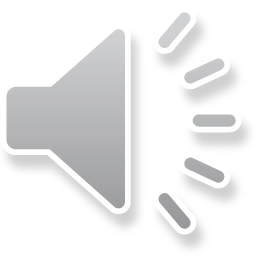 Employment:
90% on the new hi-growth/hi paying jobs will require a post-secondary education.
U.S. Dept. of Labor:
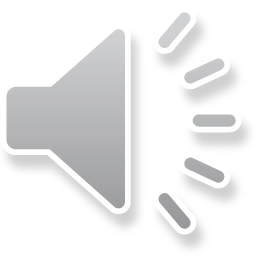 Cutting drop-out in half would yield $45,000,000,000 in Federal tax revenue or cost savings.
Columbia University
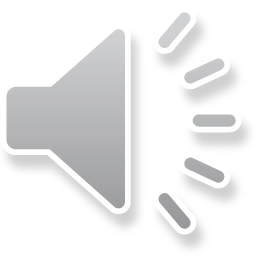 So, if research shows that fatherless children are twice as likely to drop out of school, doesn’t that seem like something that we would like to address???
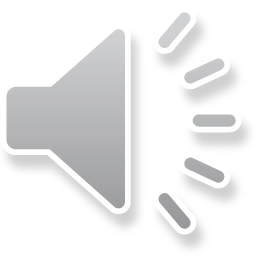 We DO know that the guys are out there…
We DO know that they WILL answer the call…
All that you have to do is ask THEM SPECIFICALLY to come to school.
Plug them in and put them to work in meaningful and important ways.
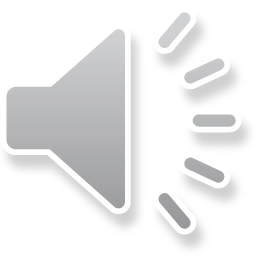 Our average WatchDOGS school:
85 men (dads, father-figures, granddads, uncles, big brothers… some guy to volunteer to come in to the school at least one full day and work. NEW PTA MEMBERS!
600 male volunteer hours
Working in the school
During the school-day
Working with the kids and the teachers
Helping the school to create a better educational environment.
US Labor Dept. places a value on volunteer hours:
$21 x 600 hours = a value of $12,600
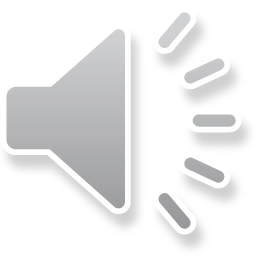 WATCH D.O.G.S.® can:
Increase your parent organization membership and leadership
Significantly increase male involvement and provide positive role models in your schools
Provide programs to your school that help to increase student success by:
Providing adult assistance in the classroom
Supporting an atmosphere of schools security
Decreasing disruptive behavior in the classroom and playground
Lowering the instances of bullying at school
Providing professional and vocational learning experiences
Bringing opportunities for greater community resources and support to your school
Guarantee  hundreds of additional parent volunteer hours in your school.
WATCH D.O.G.S.® offers free and easy program training in under an hour directly to schools and at state, regional and council meetings. 
Visit www.dadsofgreatstudents.com 
or call 
888-540-DOGS (3647) to get started.
Of all of the national political issues that we get distracted with – THIS IS THE MOST IMPORTANT ONE:
It is not a matter of economics.
It’s a matter of commitment!
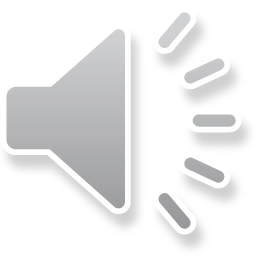 THE
WATCH D.O.G.S.
7 STEPS TO SUCCESS
At this point, the workshop will continue with the
Watch D.O.G.S. 7 Steps to Success
Training.
If you are not able to attend the workshop, please see the following slides:
To access the 
“Watch D.O.G.S. 7 Steps to Success”
Training Program.
Please go to:
www.dadsofgreatstudents.com 
and register for the training conference call.
OR: Bring us to your conference.
THANK
YOU!
For more information, go to: www.dadsofgreatstudents.com 
1-888-540-DOGS (3647)

National Coordinator:
Keith Schumacher
keith@dadsofgreatstudents.com
678-859-6139
Facebook: Watch D.O.G.S.
Twitter:  @WatchDOGSRadio
Podcast: www.WatchDOGSRadio.com	
iTunes: Dads of Great Students